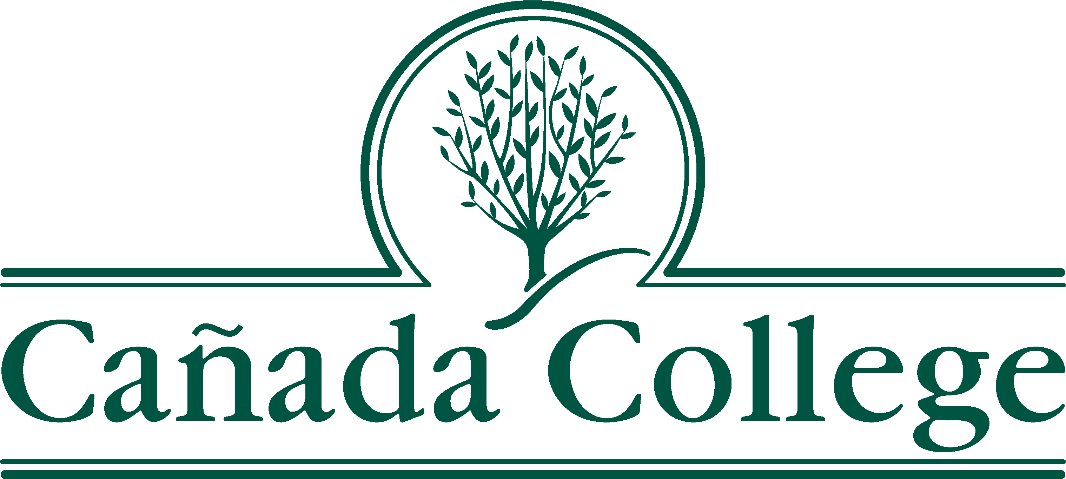 Program Review
New Position Request Presentation
Position: Program Services Coordinator, FYSI
Requested by: Lorraine Barrales-Ramirez & Sarita Santos
Foster Youth Success Initiative
Mission
Foster Youth Success Initiative (FYSI) is a statewide effort supported by the California Community College Chancellor’s Office. The purpose of FYSI is to create a network of support that will meet the academic, social, emotional, and financial needs of college-bound students. We provide a comprehensive support program to increase the number of former foster youth graduating from a community college with an associate’s degree, vocational training, or transferring to a four-year university.
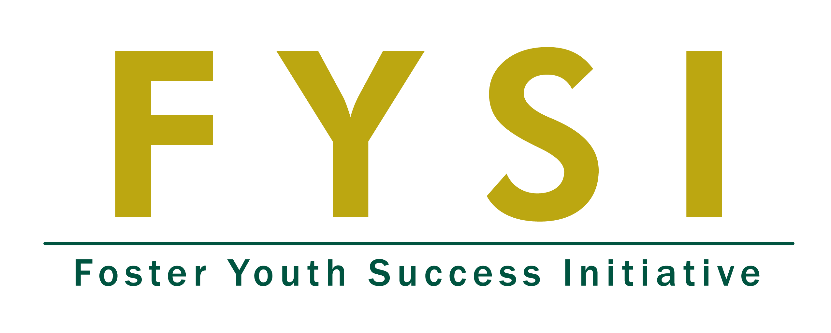 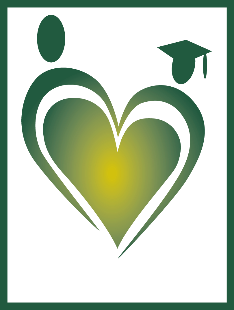 Foster Youth Success Initiative
The Resources & Opportunities for Success & Excellence (R.O.S.E.)
In collaboration with San Mateo County, the Foster Youth Success Initiative (F.Y.S.I.) and Foster & Kinship Care Education Programs have created a network of support. The Resources & Opportunities for Success & Excellence (R.O.S.E.) Committee’s goal is to empower Foster Youth (F.Y.) students by creating a community of practice that consists of allies who are faculty, staff, and community partners.
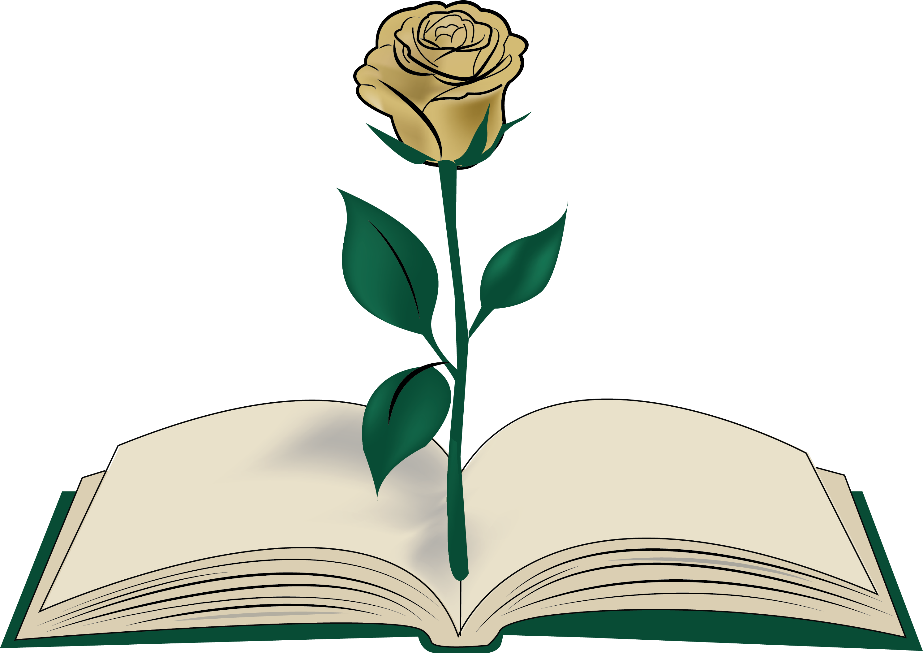 Crisis Intervention
Follow up
Collaborations
Financial Support
Key Componants
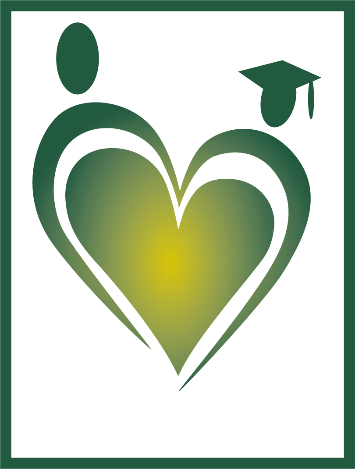 Employment Assistance
Housing Assistance
Consistency
Personal Counseling
Safe Space
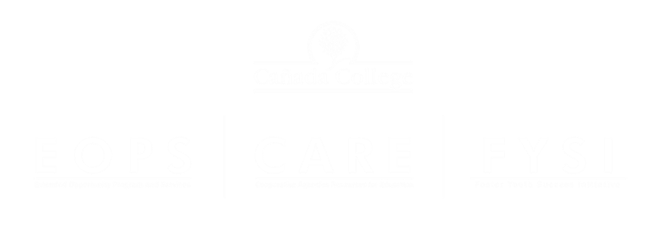 [Speaker Notes: Students are required to meet with an EOPS counselor 3 times a semester.  Due to that counselor are doing much more than just advising students on what classes to take……They build a repore with students that extends from their academics.]
Staffing and Funding
Current Staffing
EOPS Retention Specialist/Foster Youth Liaison – 15%
Current Funding for Staffing
EOPS Retention Specialist/Foster Youth Liaison – SEAP Funds
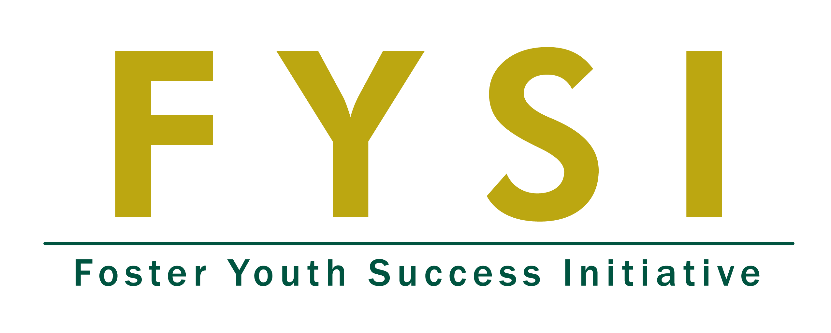 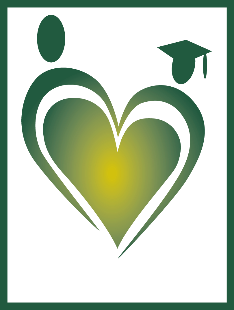 Direct Aid to Students
Current Funding for Services
PinPoint Grant - $26,250 over three years
Funds to support direct aid to FY students
CCCCO has not allocated funds for FYSI
Submitted Resource Request for ongoing funding to the program
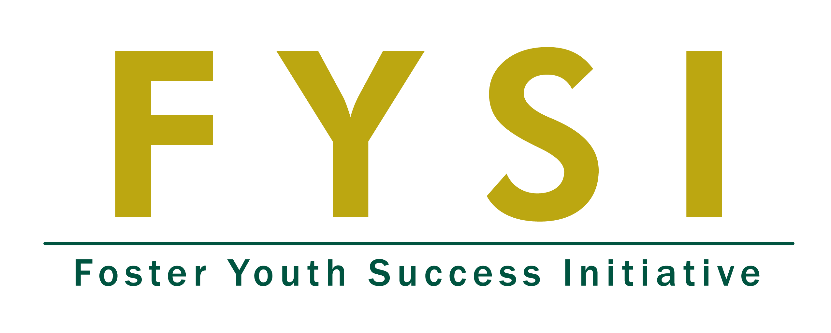 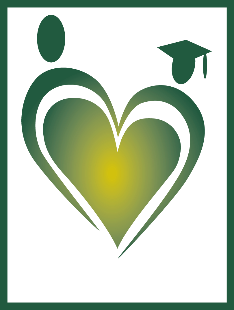 Foster Youth Annual Headcount
How does this position request further the College’s ability to achieve its strategic goals & immediate priorities?
EMP COLLEGE GOAL #1 Student Access, Success, and Completion
Cañada College ensures student access to relevant and transformative student services and instructional programs that are inclusive, diverse, equitable, and anti-racist. As an institution, Cañada contributes to the financial stability of students to empower them to pursue personal, academic, professional, and civic goals. Cañada College continuously assesses processes and removes barriers to student access, success, and completion.
1.16  --  Create a campus culture that expects and supports students’ completion of their educational goals within three years using tactics such as: (1) scheduling classes according to student interest and demand (informed by Student Education Plan (SEP) data; (2) offering more course-taking opportunities during the summer; (3) monitoring student progress more closely (via Success Teams, the Retention Specialist Community of Practice, and the Transfer Center.
1.11  --  Complete the college redesign process according to the essential practices of Guided Pathways and ensure that all students are connected to and feel supported by their Interest Area and Success Team and, if applicable, their special program (e.g., Promise, EOPS, TRIO SSS, Puente, Umoja, etc.).
1.14  --  Strengthen and scale student affinity programs and other student support programs such as Umoja, Puente, EOPS, and TRIO SSS and create strong ties and coordination between them and the Interest Area Success Teams such that BIPOC and LGBTQ+ students are well supported to complete their educational journeys at Cañada within 3 years.
[Speaker Notes: Mayra]
How does this position request further the College’s ability to achieve its strategic goals & immediate priorities?
The purpose of FYSI is to create a network of support that will meet the academic, social, emotional, and financial needs of foster youth college-bound students. The program is fully committed to empowering these youth to become self-supporting, conscious community leaders, role models, and competent professionals in their fields of interest. In addition, we provide a comprehensive support program to increase the number of former foster youth graduating from a community college with an associate’s degree, vocational training, or transferring to a four-year university. The PSC will support a pathway for FY students who are still in high school by working with our Foster & Kinship Care Education Program and SMCo’s Children & Family Services to assist them in transitioning to Cañada.  More recently, we are working on an MOU to work directly with Pivotal, an organization that supports foster youth students from high school through career. This key partnership will allow us to expand programming and services.  The role of the PSC will be to provide a comprehensive approach to student retention that will meet the needs of FY students.  In addition, FYSI supports students beyond their first year of study.
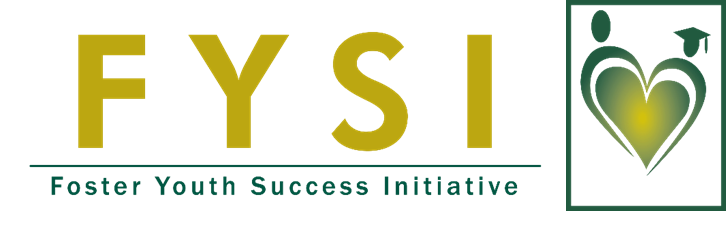 [Speaker Notes: Mayra]
How does this position request further the College’s ability to achieve its strategic goals & immediate priorities?
EMP COLLEGE GOAL #2 Equity-Minded and Antiracist College Culture 
Cañada College transforms its culture to be equity-minded and antiracist. Our teaching, learning, and services create a sense of belonging among all community members so they are able to recognize that their unique selves are valued, express themselves fully, and thrive. Our educational practices reflect the fundamental importance of individualized learning experiences, the shared building of knowledge, and promoting social justice at Cañada College.
2.6  --  Revise and improve faculty and staff hiring practices that recognize both traditional and nontraditional experiences and qualifications to ensure the hiring of a diverse pool of faculty and staff applicants.
[Speaker Notes: Mayra]
How does this position request further the College’s ability to achieve its strategic goals & immediate priorities?
The purpose of FYSI is to create a network of support that will meet the academic, social, emotional, and financial needs of college-bound students exiting the foster care system.  Eighty percent of FYSI students are students of color.  It is crucial that faculty and staff working with FYSI students are knowledgeable of the intrinsic issues they face and understand how to support this vulnerable population.
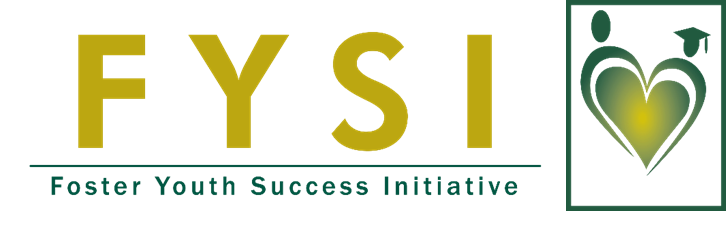 [Speaker Notes: Mayra]
How does this position request further the College’s ability to achieve its strategic goals & immediate priorities?
EMP COLLEGE GOAL #3 Community Connections 
Cañada College establishes equity-minded partnerships with other educational institutions, employers, governments, and community-based organizations that result in seamless pathways for high school students transitioning to college, college students transitioning to university, and all community members pursuing career, and lifelong educational opportunities.
3.2  --  Transform where we share what Cañada has to offer by identifying and reaching new outreach audiences that help strengthen our ties to BIPOC communities (particularly those communities our recruitment maps indicate might be underserved, such as North Fair Oaks, Belle Haven, and East Palo Alto).Recruit more BIPOC students, including more students who identify as Black / African American.
3.3  --  Utilize relevant social media and other marketing platforms to reach community members in the formats and virtual environments in which they exist. Ensure College websites are up-to-date, accurate, informative, and speak to community members in language that is welcoming and inclusive.
[Speaker Notes: Mayra]
How does this position request further the College’s ability to achieve its strategic goals & immediate priorities?
FYSI’s mission is to provide a climate of inclusivity and supports student retention and success.  The PSC will need to build and maintain key collaborations with County and community agencies/resources in order to provide a comprehensive approach to supporting FY students.  Our relationships with our partners are key to growing the program and to better supporting FY students.  More recently, we updated our FYSI website in order to provide more comprehensive on-campus and off-campus resources and easy-to-find contacts.
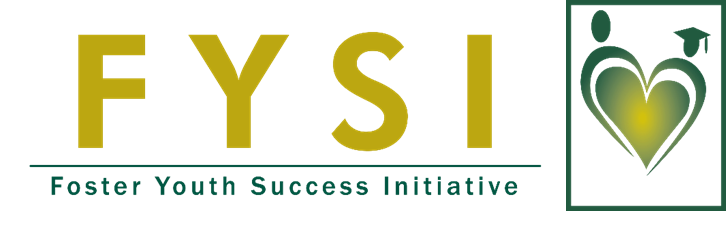 [Speaker Notes: Mayra]
EOPS/FYSI Update
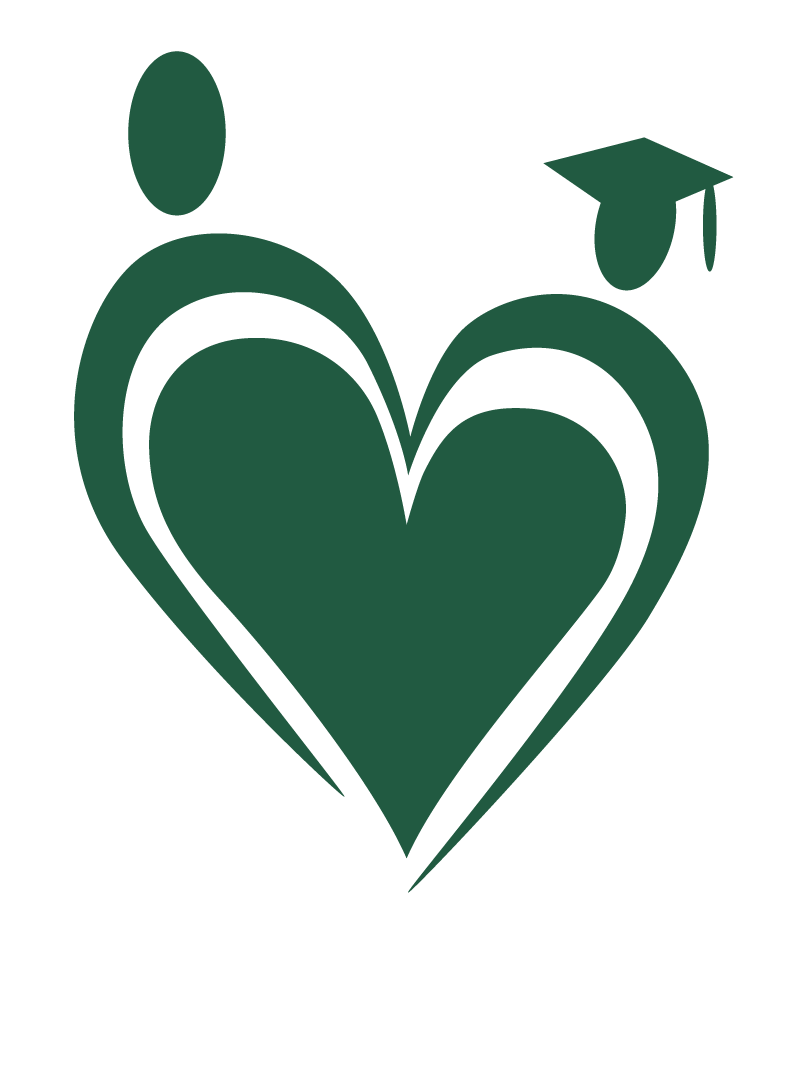 The State approved for $30M in additional funds to expand NextUp programs at Community Colleges.
The CCCCO’s intent is to have NextUp at all the Community Colleges.
The CCCCO will be mailing out a letter of commitment to colleges that do not already have a NextUp Program.
If accepted, the colleges will receive the funding starting in spring 2023 and it will be the entire year’s allocation.
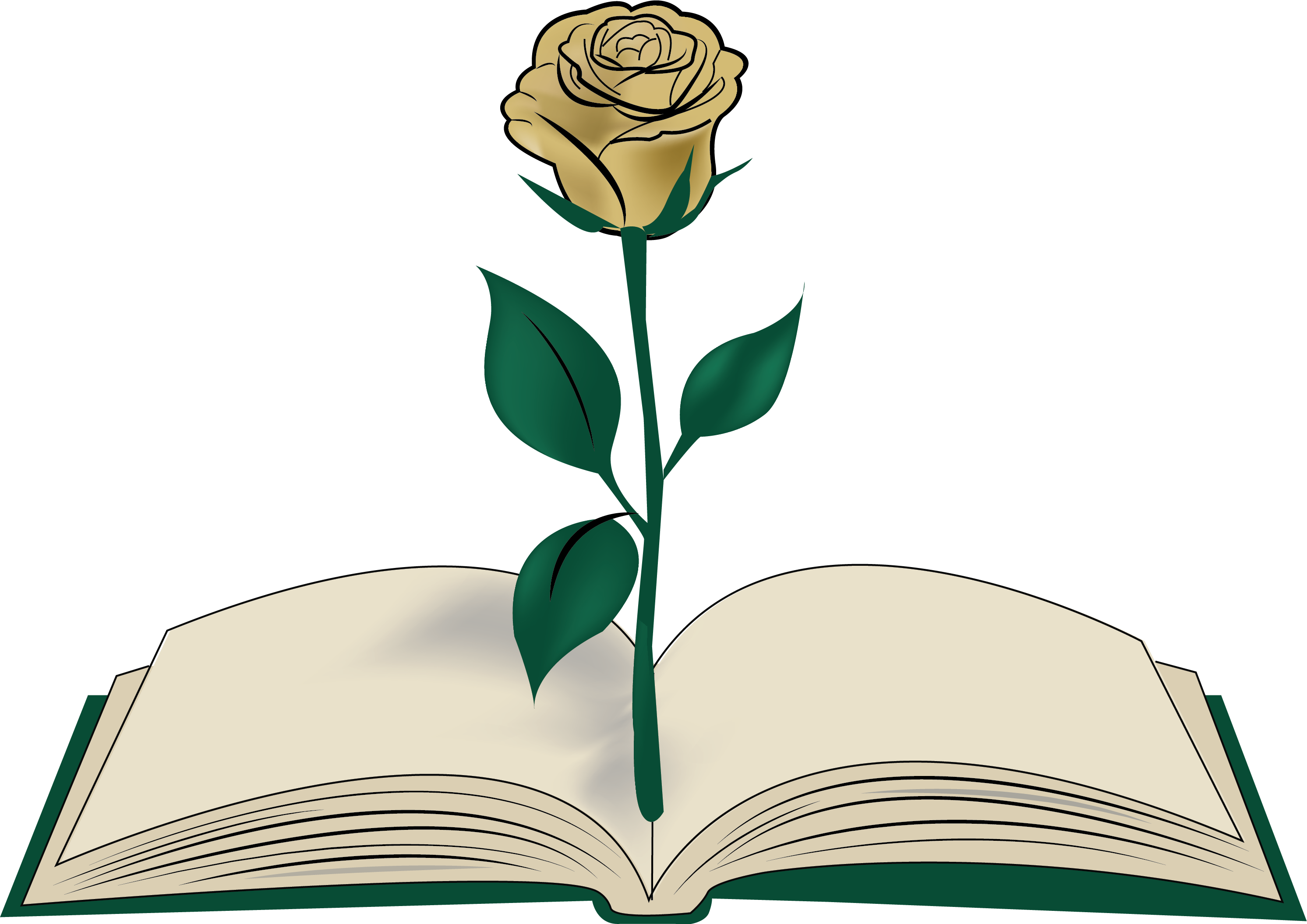 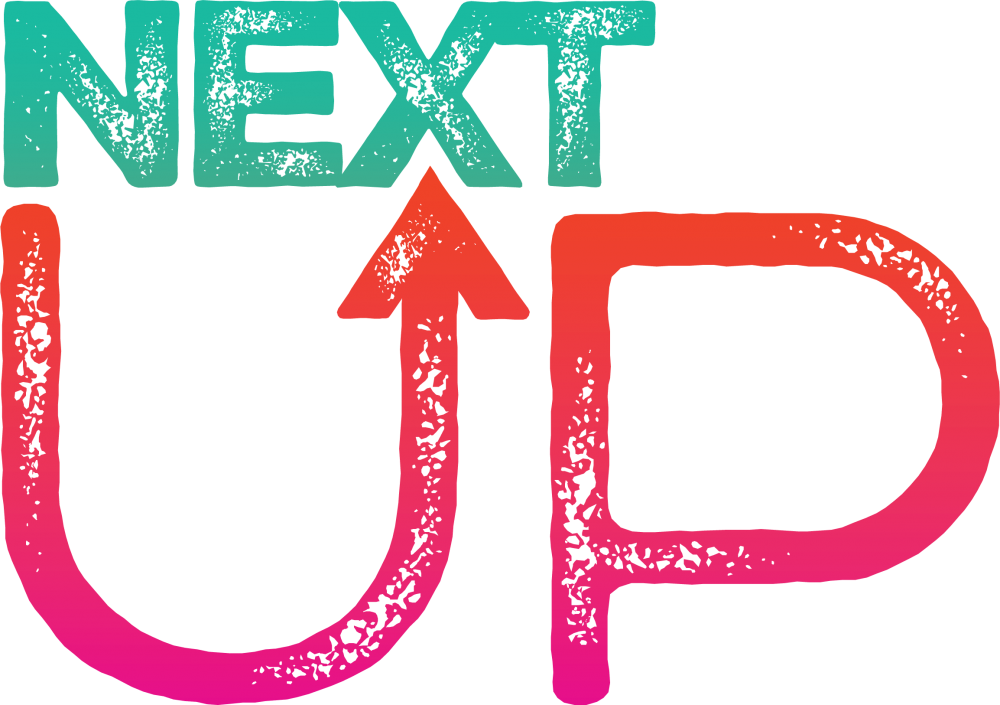 Requested Allocation
New NextUp funding will require staffing to support FY students under EOPS.
NextUp allocation MAY be able to fund part of this position.
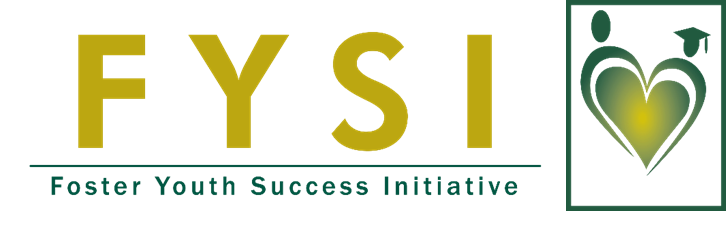 [Speaker Notes: Mayra]